Prepping for PROGRESS
Raising Expectations, Access, and Outcomes for Students With Disabilities
August 2, 2023
Welcome
Where are you from?
Share in the Chat!
3
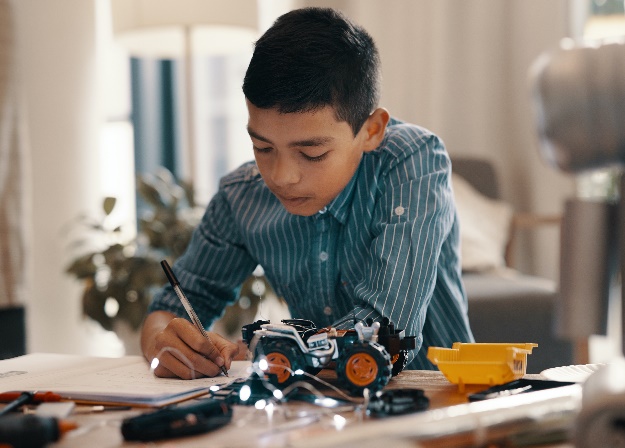 Welcome to the PROGRESS Center!
The PROGRESS Center provides information, resources, tools, and technical assistance services to support local educators in developing and implementing high-quality educational programs that enable children with disabilities to make progress and meet challenging goals.
HOW WILL WE HELP IMPROVE OUTCOMES FOR STUDENTS WITH DISABILITIES?
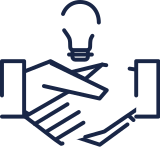 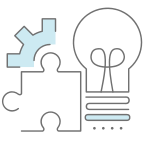 Share current research, 
policies, guidance, success stories, and experiences from students, parents, educators, and
other stakeholders.
Partner with selected
local educators to develop and implement high-quality educational programs.​
Provide tools, resources, and
training materials for ALL educators, leaders, and families.
Visit us at www.promotingPROGRESS.org to learn more! 
≈
4
Progress
How do we ensure that every student is on the path to PROGRESS?
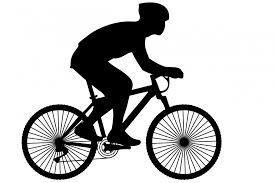 5
Introductions
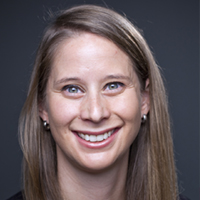 Amy Peterson, Senior Researcher, PROGRESS Center Universal Technical Assistance Lead, American Institutes for Research
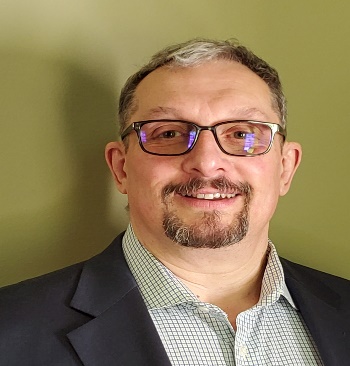 David Emenheiser, PhD, PROGRESS Center Project Officer, Office of Special Education Programs, U.S. Department of Education
6
Welcome from David Emenheiser
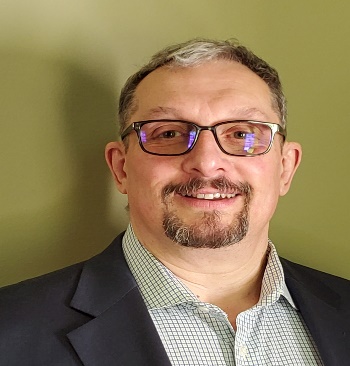 David Emenheiser, PhD, PROGRESS Center Project Officer, Office of Special Education Programs, U.S. Department of Education
7
Event Orientation
During the Event you will have the opportunity to: 
hear from PROGRESS Center experts and stakeholder panels. 
join a strand focused on the ABCs of the IEP or Myth Busting Common Confusions in Special Education network with others working with students with disabilities. 
access concurrent sessions focused on preparing educators, SDI in the secondary grades, family engagement, and special education law.
8
Event Schedule: At A Glance
9
Today’s Schedule
10
Day 1: Strand Options
Strand 1: The ABCs of the IEP
Strand 2: Are Accommodations SDI? Myth Busting This and Other Common Confusions in Special Education
11
Day 2: Concurrent Sessions
Creative Ways to Engage Families and Community Members: Lessons From Co-creating Resources
Prepping Preservice and In-Service Teachers for PROGRESS
Ensuring SDI in Secondary Settings
Providing a Free Appropriate Public Education (FAPE): Lessons From the Due Process Hearing Front
These same sessions will occur from 12:40-1:40 p.m. and 2:00-3:00 p.m., so you can choose to attend 2 of the 4 available sessions live. If you are interested in the other  sessions, you can listen to their archived recordings after the event!
12
Viewing Your Schedule
13
Joining Sessions
14
Where can I find event materials and recordings after the event?
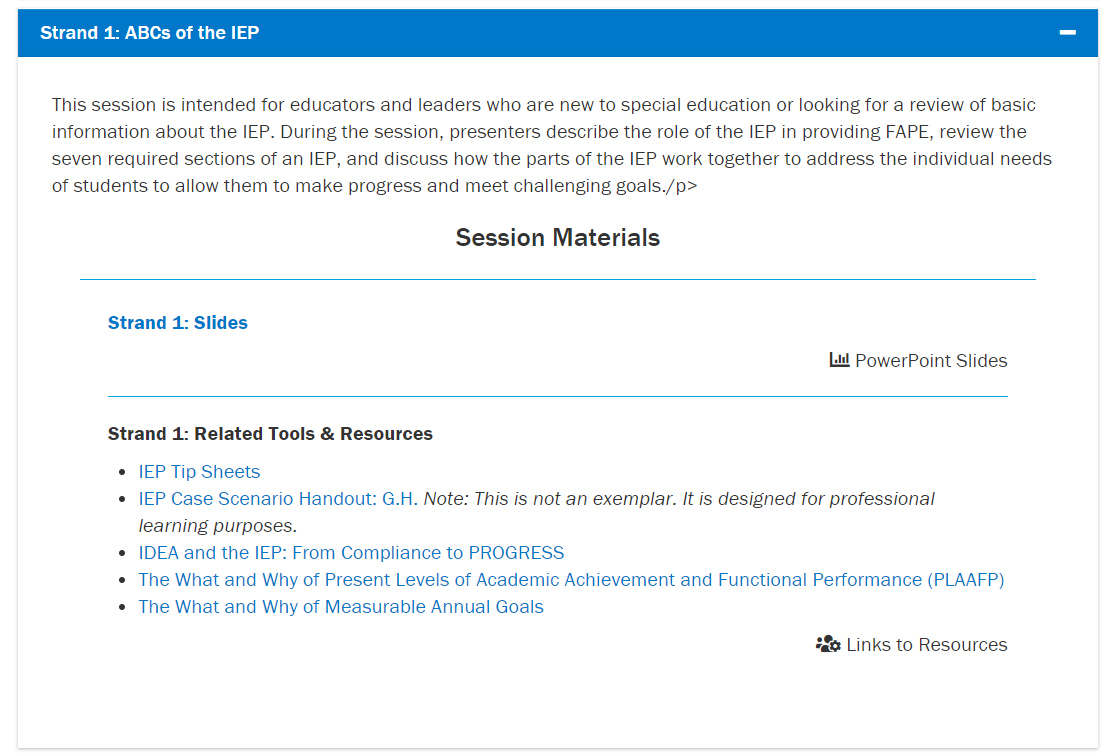 15
Technical Support
Do you have a question about the technology? 
Do you need support in accessing a session? 
Do you have questions about accessing materials?
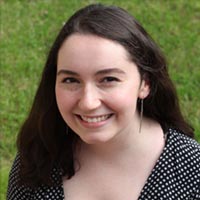 Reach out to Mia Mamone at mmamone@air.org with any challenges! She will do her best to address any needs throughout the event.
16
Connect with the PROGRESS Center
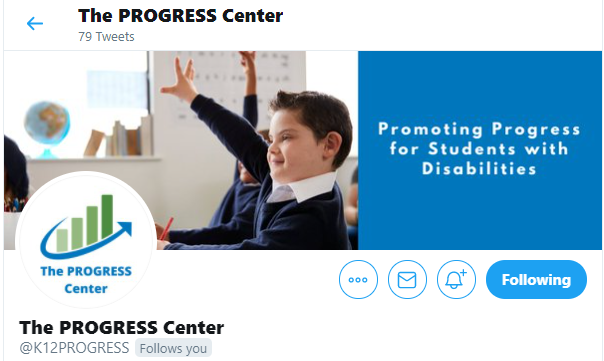 Connect with us on Facebook and Twitter @k12progress

Share your learning by using the hashtag #promotingprogress2023
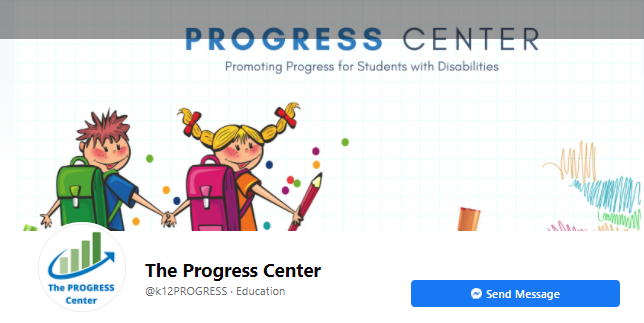 17
Fostering Belonging to Promote Student Progress
18
Finding Belonging
19
What Does it Mean to Belong?
20
To be…
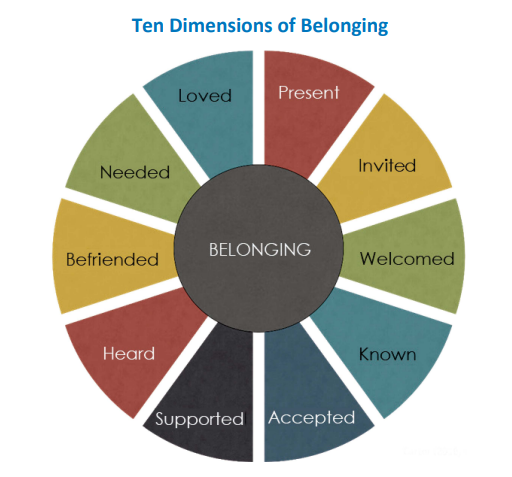 Carter (2021); Carter & Biggs (2021)
What is Belonging?
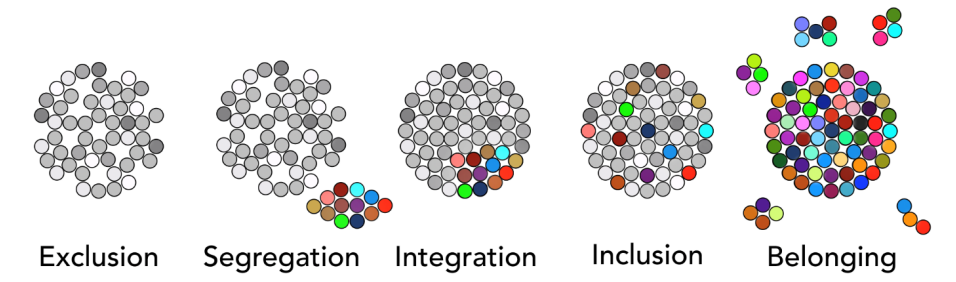 22
Meet the Presenters
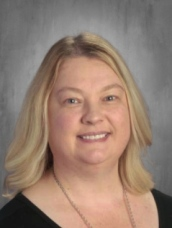 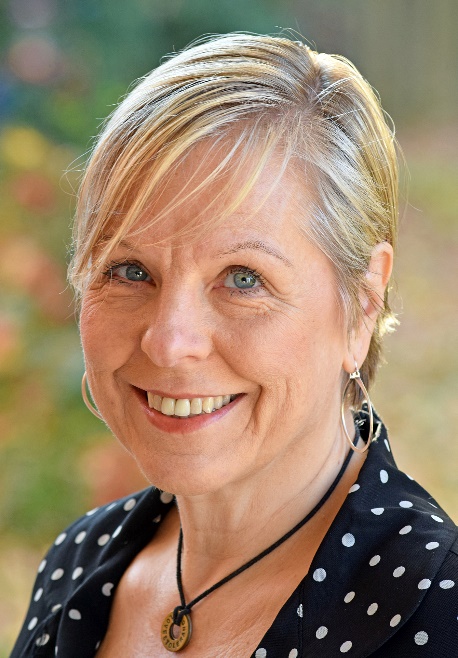 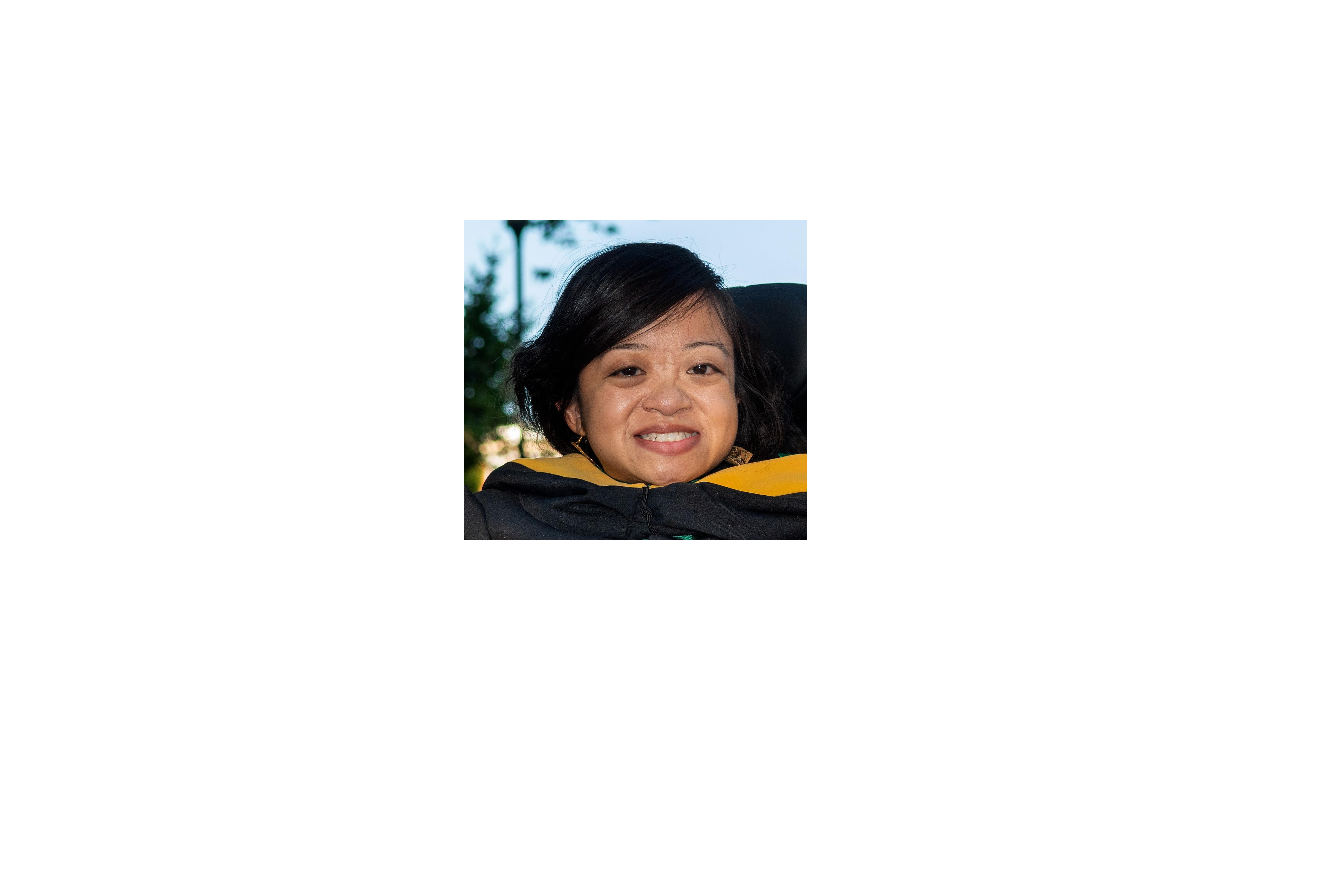 Donna Sacco
Xuan Truong
Dawn DeLorenzo
Jennifer Franks
Senior Technical Assistance Consultant
AIR
Career Counselor Central Piedmont Community College
Special Education Teacher & Teacher Leader
Union Township Middle School
Parent
23
Jennifer & Jackson Franks
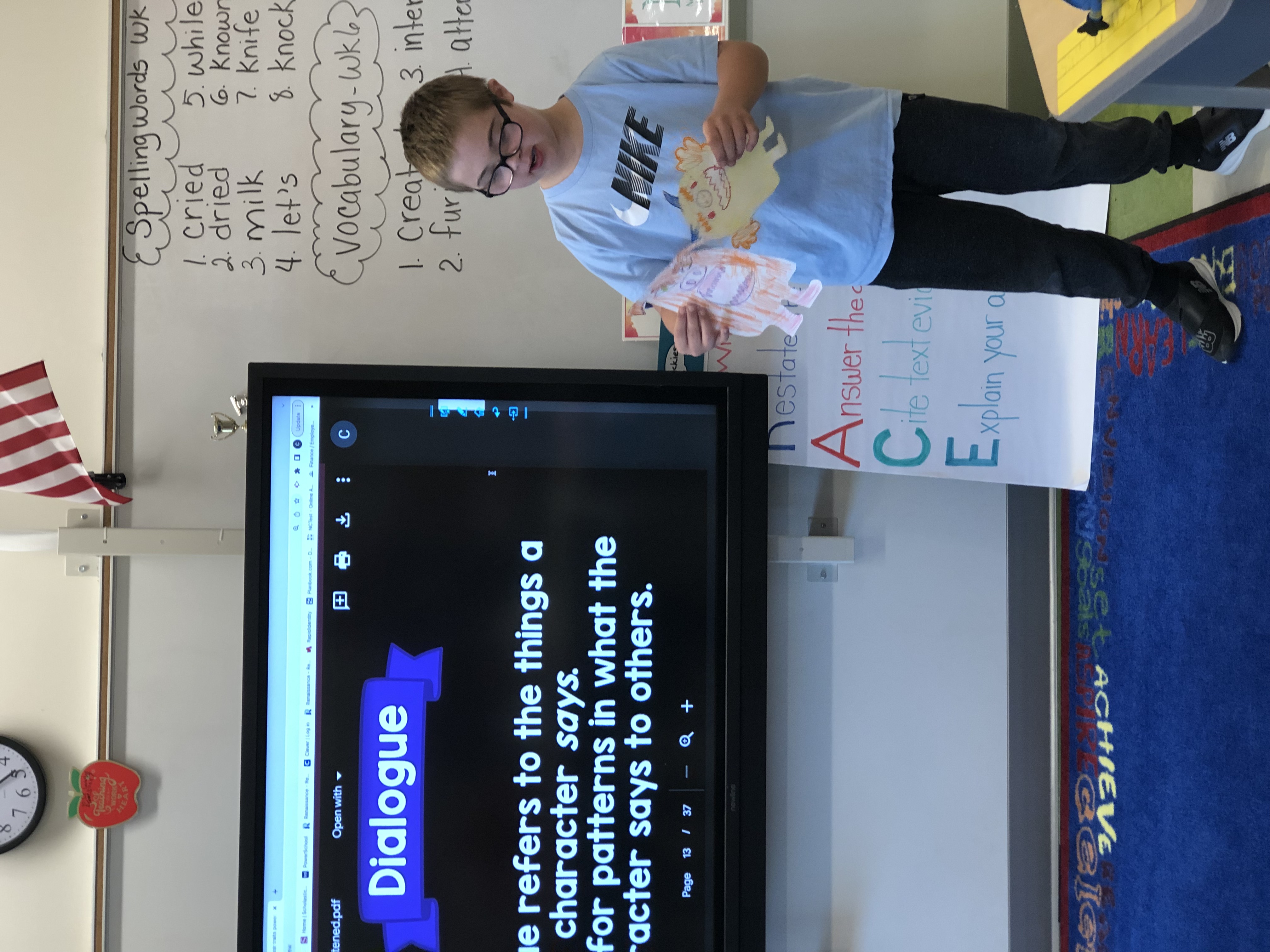 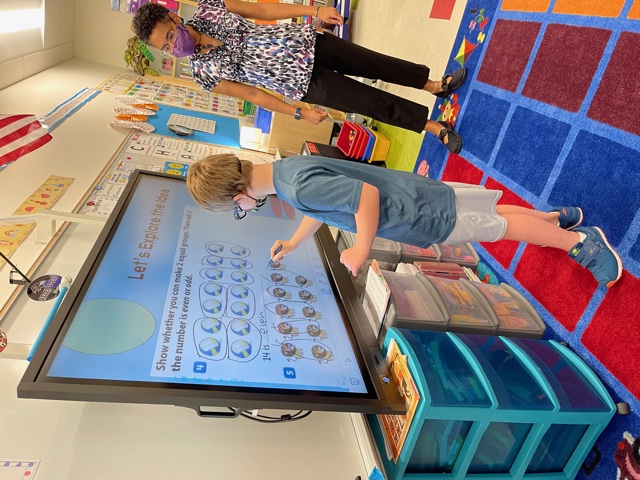 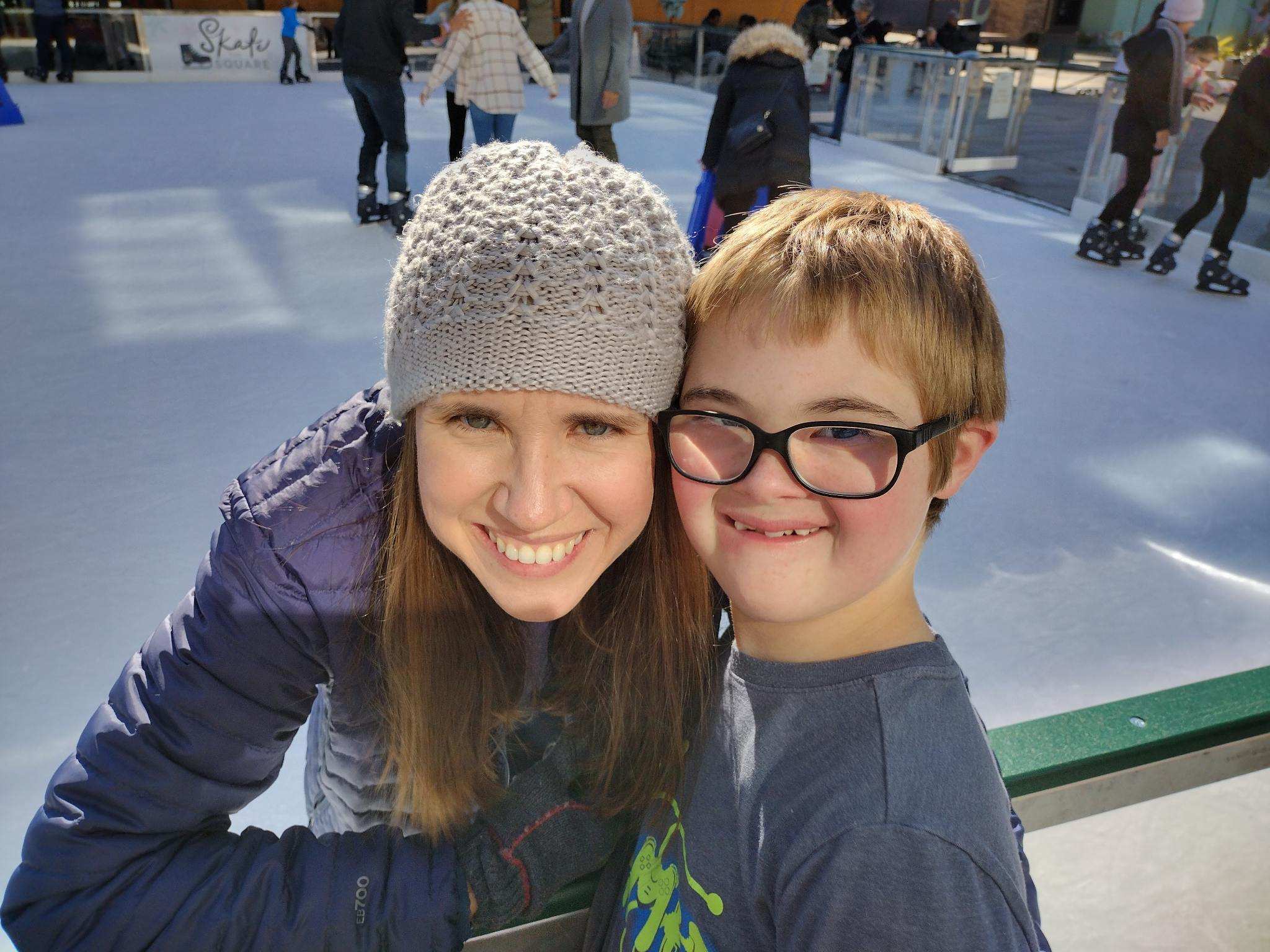 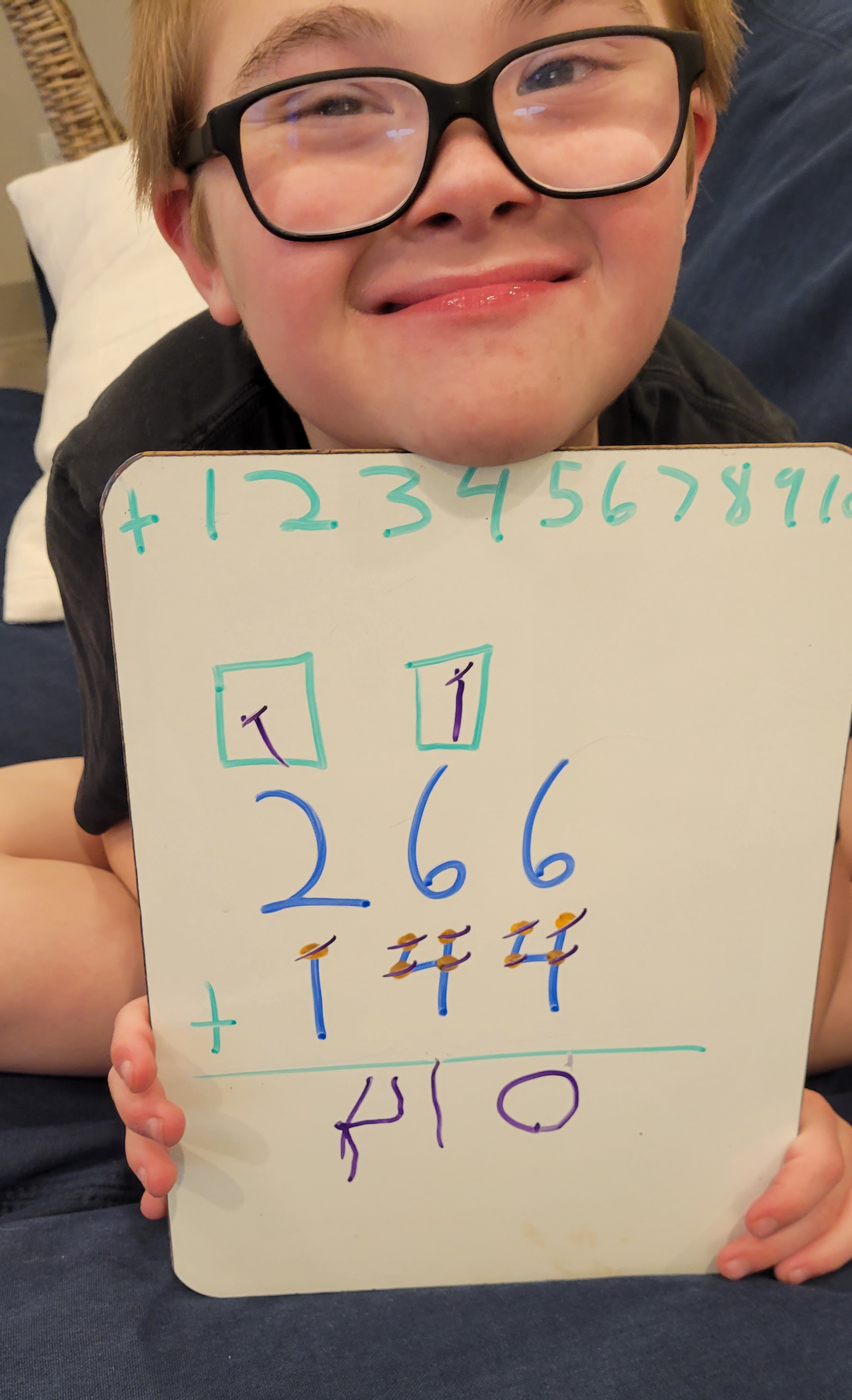 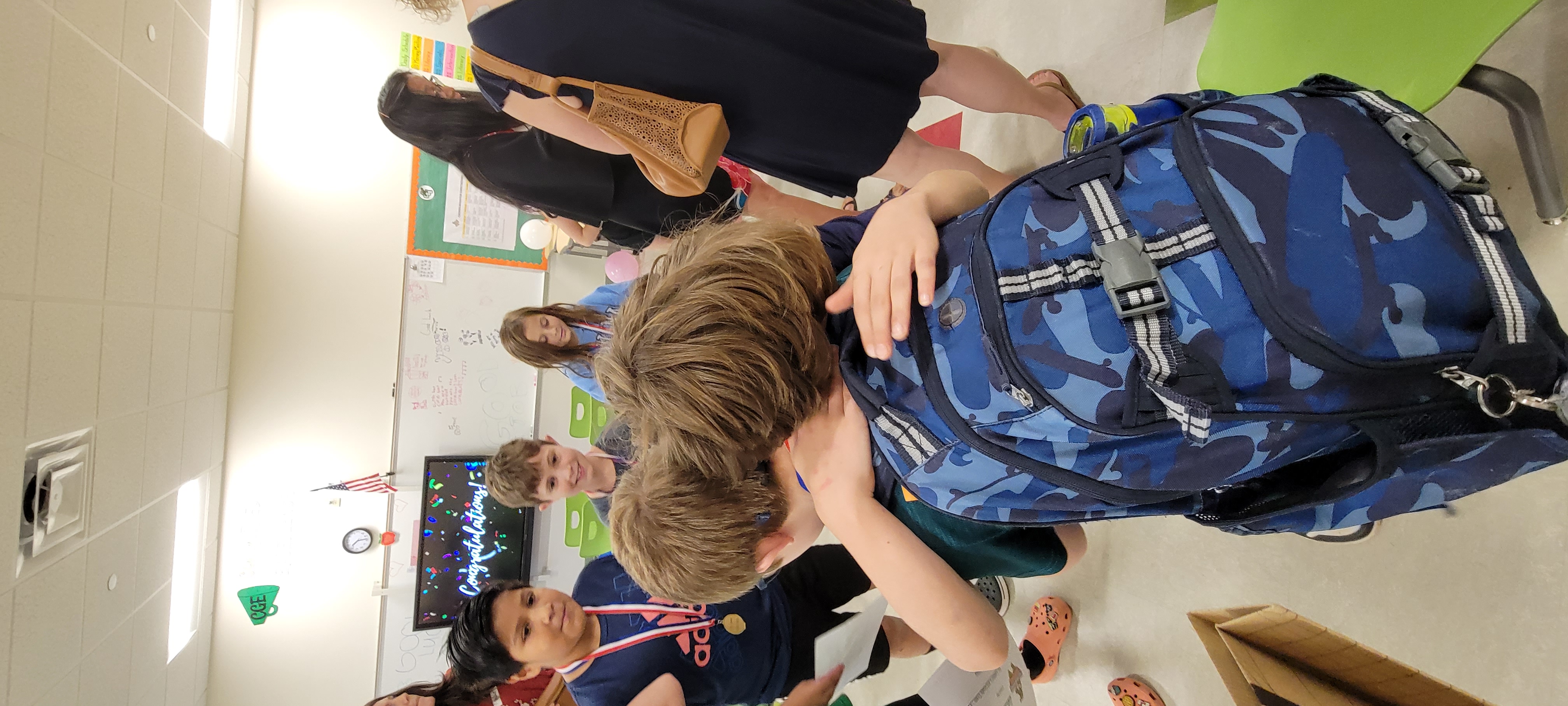 24
Where Can I Learn More About Belonging?
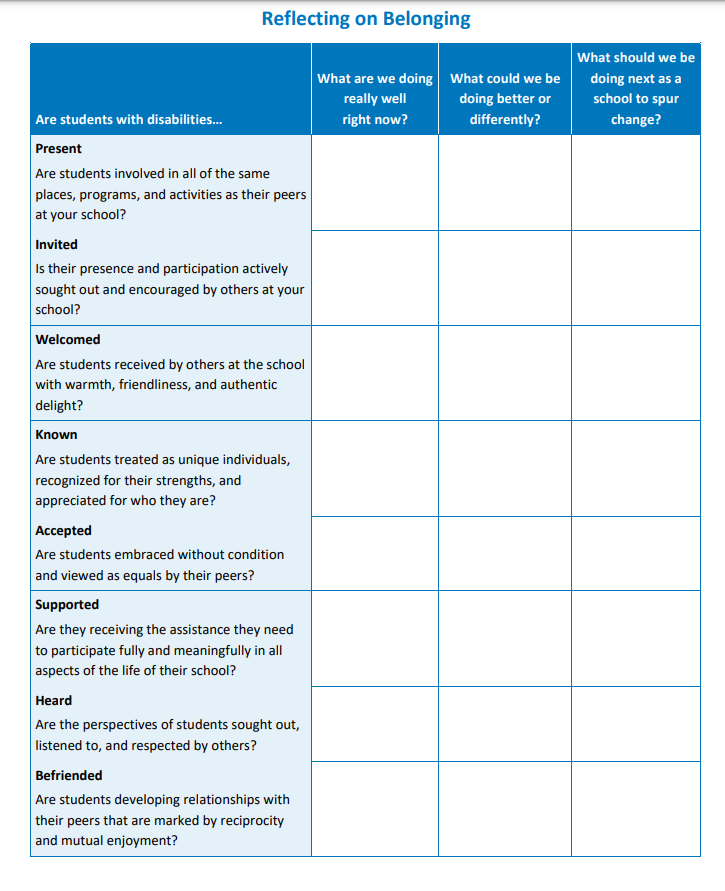 25
Don’t Forget!
26
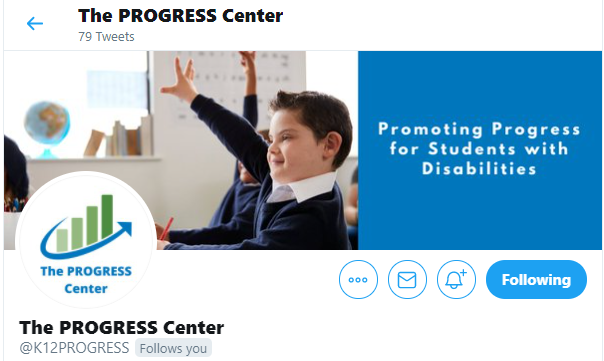 Staying Connected With the PROGRESS Center
Connect with us on Facebook and Twitter @k12progress
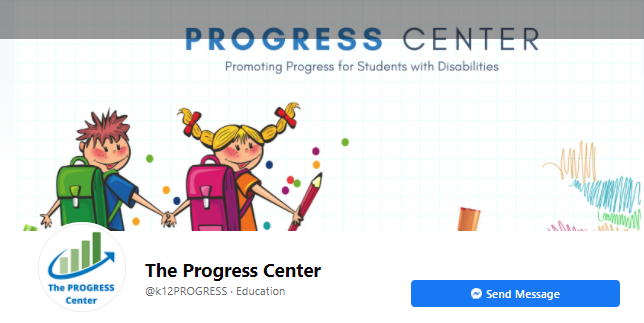 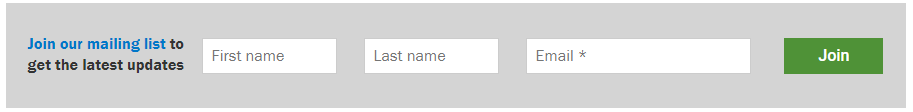 https://promotingprogress.org/news/connect-progress-center
27
Reminder! Where can I find event materials and recordings after the event?
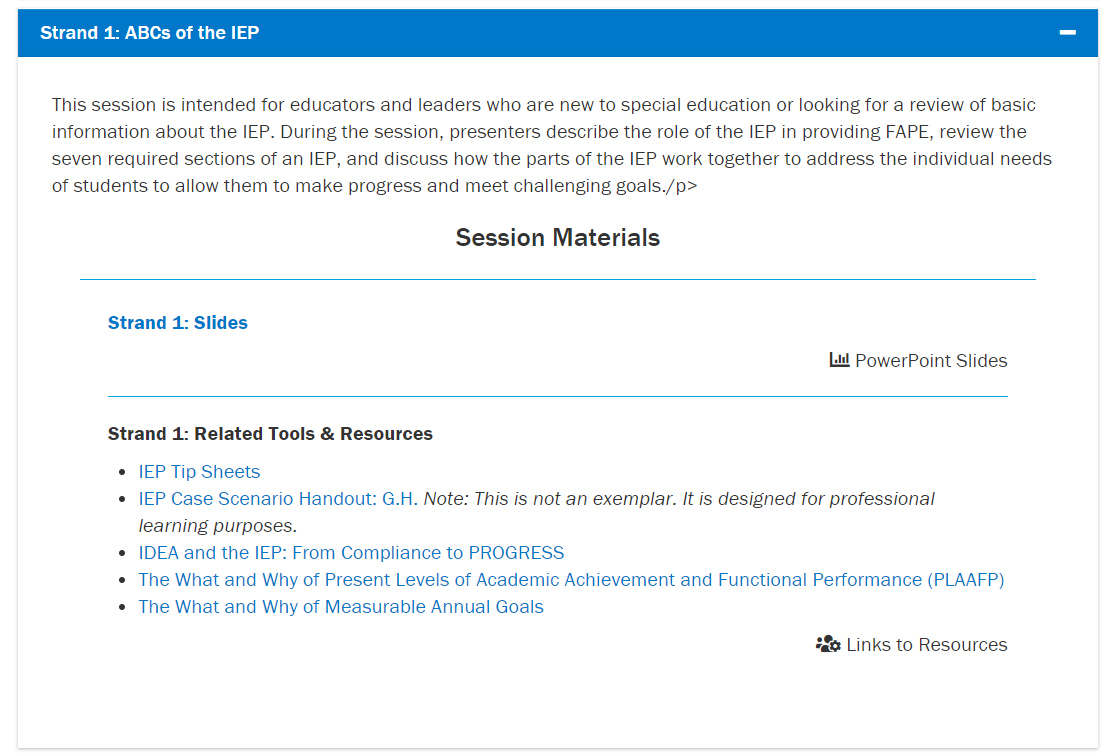 28
References
Carter, E. W. (2021). Dimensions of belonging for individuals with intellectual and developmental disabilities. In A. W. Harrist & S. M. Wilson (Series Eds.), J. L. Jones & K. L. Gallus (Vol. Eds.), Belonging and resilience in individuals with intellectual and developmental disabilities: Community and family engagement (pp. 13-34). Springer. 
Carter, E. W., & Biggs, E. E. (2021). Creating communities of belonging for students with significant cognitive disabilities. University of Minnesota, TIES Center. https://publications.ici.umn.edu/ties/peerengagement/belonging/introduction
29
Disclaimer
This material was produced under the U.S. Department of Education, Office of Special Education Programs, Award No. H326C190002. David Emenheiser serves as the project officer. The views expressed herein do not necessarily represent the positions or policies of the U.S. Department of Education. No official endorsement by the U.S. Department of Education of any product, commodity, service, or enterprise mentioned in this presentation is intended or should be inferred.
30
PROGRESS Center
progresscenter@air.org

1400 Crystal Drive, 10th Floor
Arlington, VA 22202-3289
202.403.5000
progresscenter@air.org
promotingprogress.org  |  www.air.org
https://www.facebook.com/k12PROGRESS/ 
https://twitter.com/K12PROGRESS
Notice of Trademark: “American Institutes for Research” and “AIR” are registered trademarks. All other brand, product, or company names are trademarks or registered trademarks of their respective owners.
This material was produced under the U.S. Department of Education, Office of Special Education Programs, Award No. H326C190002. David Emenheiser serves as the project officer. The views expressed herein do not necessarily represent the positions or policies of the U.S. Department of Education. No official endorsement by the U.S. Department of Education of any product, commodity, service, or enterprise mentioned in this presentation is intended or should be inferred.